Науку все глубже постигнуть стремись,
Познанием вечного жаждой томись.
Лишь первых познаний блеснет тебе свет,
Узнаешь: предела для знания нет.  
                                                                                
                                            Фирдоуси.
Актуализация знаний
Фронтальный
опрос
1.Что называют электрическим током? Как направлен электрический ток?
Электрическим током называют упорядоченное, направленное движение заряженных частиц. За направление тока принимают
    направление 
«+»  заряженных
     частиц.
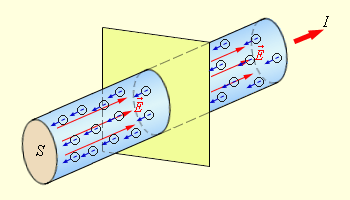 2. Какими  действиями обладает электрический ток?
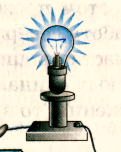 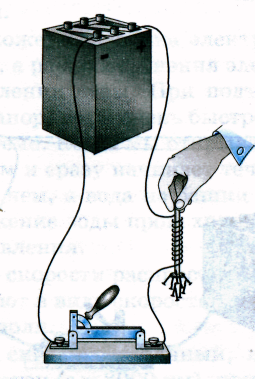 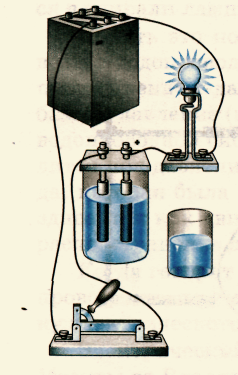 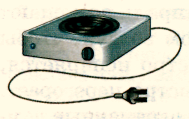 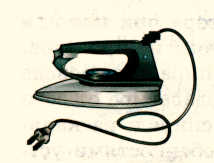 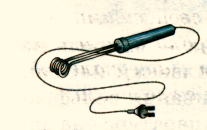 3. Какие необходимы условия для существования электрического тока?
1. Наличие свободных зарядов.

	


2. Наличие электрического поля.
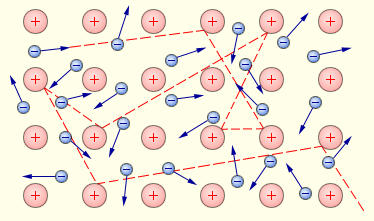 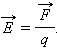 4. От чего зависит электрическое сопротивление проводника?
1. От длины проводника.
2. От площади поперечного сечения проводника.
3. От  рода материала.
5. При каком соединении все проводники находятся под одним и тем же напряжением?
Проводники находятся при одинаковом напряжении при параллельном соединении:
U1= U2=U
6. Как называют прибор для измерения напряжения?
Напряжение измеряют с помощью вольтметра:



  Вольтметр присоединяют
  к тем точкам цепи, 
   между которыми 
   надо измерить 
   напряжение.
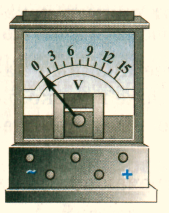 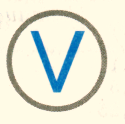 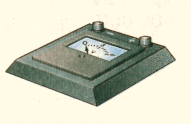 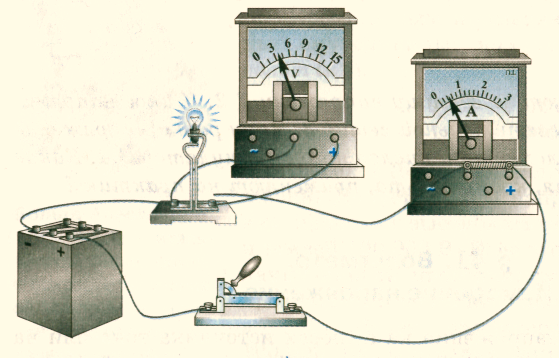 7. Сформулируйте закон Ома для участка цепи?
Сила тока I прямо 
пропорциональна приложен-
ному напряжению U и 
 обратно пропорциональна 
сопротивлению   R 
 проводника.                  Ом Георг 
				      (1787-1854)
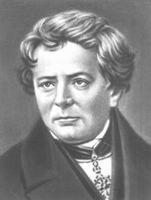 8. Как называют прибор для измерения силы тока?
Силу тока измеряют с помощью амперметра:
   Амперметр включают в цепь последовательно с тем прибором, 
   силу тока в котором измеряют.
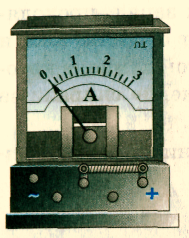 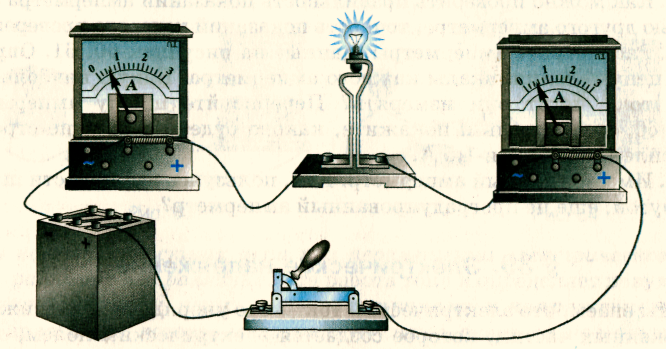 Самостоятельная работа
Вариант 2
1. В
2. В
3. Б
4. А
5. В
6.	 Б
Вариант 1
1. Б
2. В
3. В
4. Б
5. А
6.	 В
Спираль нагрелась докрасна,
Хоть и горела недолго она.
Руку подставив, тепло ощущает,
Спросишь: «Какое количество тепла спираль выделяет?»
Найти тебе ответ труда не составляет,
Из какого он закона вытекает?
Работа и мощность постоянного тока.Закон Джоуля-Ленца
Вопросы для изучения материала
Что совершает электрическое поле способное перемещать заряженную частицу вдоль силовой линии?
Как обозначается работа?
Как вывести формулу для работы тока?
Сформулируйте определение работы тока.
Почему электрический ток нагревает проводник?
Работа электрического поля по перемещению заряда -  работа тока. Обозначается: А
	А = Δq · U 
   Т.к.  Δq= I·Δt               А = I·U·Δt
   Работа тока на участке цепи равна произведению силы тока, напряжения и времени, в течение которого совершалась работа.
        [А] – 1 Дж;      1Дж = 1 А · В ·c
Вопросы для изучения материала
Как с помощью закона Ома выразить напряжение через силу тока и силу тока через напряжение?
Какой формулой удобнее пользоваться при последовательном соединении, а какой при параллельном? Почему?
На основании чего можно вывести закон Джоуля-Ленца? Каков физический смысл закона?
А = I·U·Δt

  A = I2·R·Δt   –  при последовательном
                                     соединении
                            - при параллельном
                                    соединении
Закон Джоуля-Ленца
Q = I2·R·Δt  - количество теплоты, выделяемое проводником с током, равно произведению квадрата силы тока, сопротивления проводника и времени прохождения тока по проводнику.
Сообщения учащихся
«Жизнь и деятельность Ленца»
«Жизнь и деятельность Джоуля»
Энергии, которую прибор потребляет в  единицу времени -  мощность.
   Обозначается: Р



   Мощность  тока равна отношению работы тока за время Δt к этому интервалу времени.
    [P]=1Вт;  1 Вт = 1 Дж/с ;   1 Вт = 1 А · В
Первичное закрепление
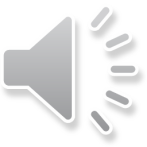 Кроссворд
П
О
Л
Ю
С
С
Х
Е
М
А
Р
А
Б
О
Т
А
Э
Л
Е
К
Т
Р
О
Ш
О
К
Д
И
Э
Л
Е
К
Т
Р
И
К
П
Р
О
В
О
Д
О
М
Т
О
К
Р
Е
З
И
С
Т
О
Р
Ь
Т
Е
П
Л
О
В
О
Е
Решение задач:
Найти время, в течение которого по проводнику шел постоянный ток, если для переноса заряда в 10 Кл через проводник с сопротивлением 1 Ом потребовалось совершить работу 10 Дж.
Два проводника сопротивлением 10 Ом и 14 Ом соединены параллельно и подключены к источнику тока. За некоторое время в первом проводнике выделилось 840 Дж теплоты. Какое количество теплоты выделилось за то же время во втором проводнике.
Домашнее задание:
§106;
Упражнение 19 (4).
СПАСИБО ЗА АКТИВНУЮ РАБОТУ НА УРОКЕ